Вебинар для лаборантов по подготовке оборудования для практического задания на огэ по физике
Лысанова Татьяна Николаевна
Проблемы выявленные при проверке работ огэ 2022
Характеристики оборудования записаны с погрешностью (m=25г+-5г)
Дополнительные бланки №2 –не заполнены !
В дополнительном бланке заполнены характеристики оборудования для другого комплекта
В дополнительном бланке записаны не все характеристики 
Характеристики не перемерены, а просто списаны с паспорта оборудования
В комплекте не хватает необходимого оборудования (например нет резистора №3,а есть только №1 и №2 )
. Дети знали характеристики оборудования
Экспериментальное задание 17
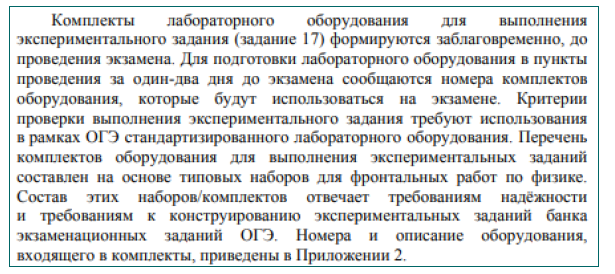 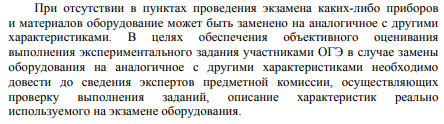 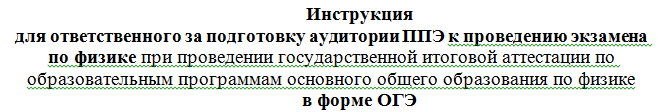 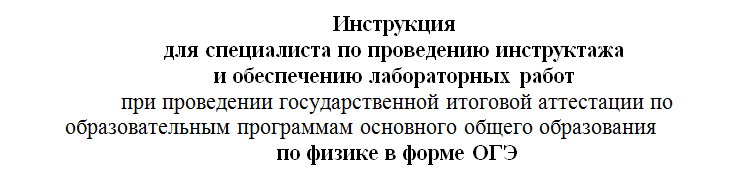 На кабинет для 15 человек готовим 16 комплектов
(если используем 4 комплекта 4Х4 )
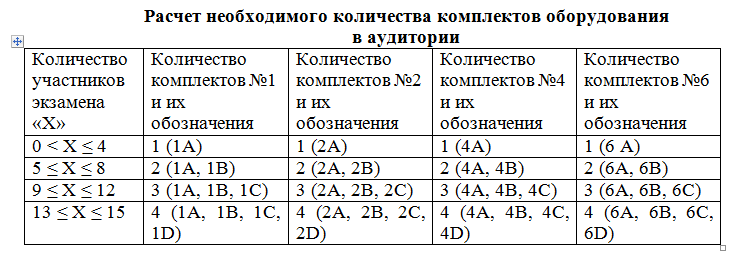 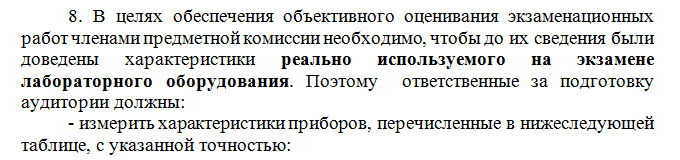 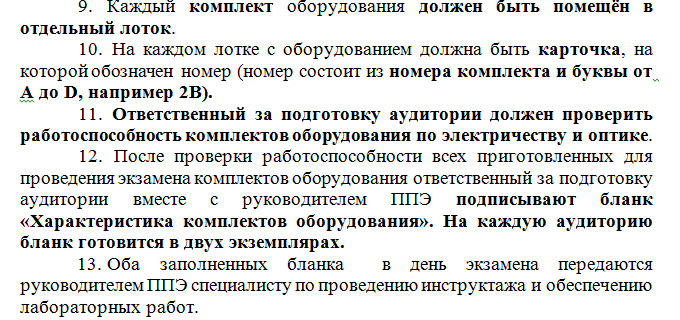 Огэ 2023
Используются комплекты №1,№2,№3,№4,№6
Лабораторные на огэ 2022
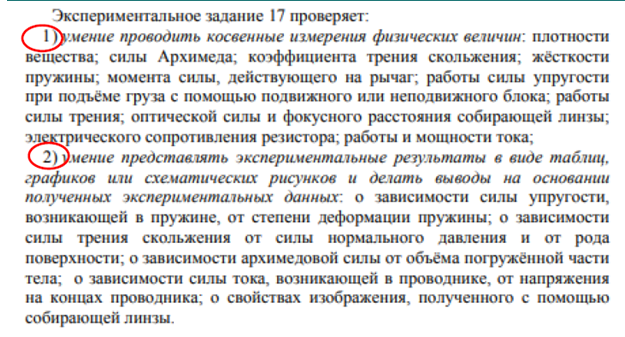 Комплект №1
Цилиндры №2, 3, 4 –должны иметь массу менее 100г, так как для их взвешивания применяется динамометр №1 до 1Н
Комплект №2
Комплект №3
Большие проблемы с лампочками !!
То что на них написано ,не соответствует действительности или  характеристик на ней нет.
В 2023 году измеряем напряжение и силу тока на лампочке , рассчитываем сопротивление и записываем его в характеристики !
Комплект №4
Комплект №6
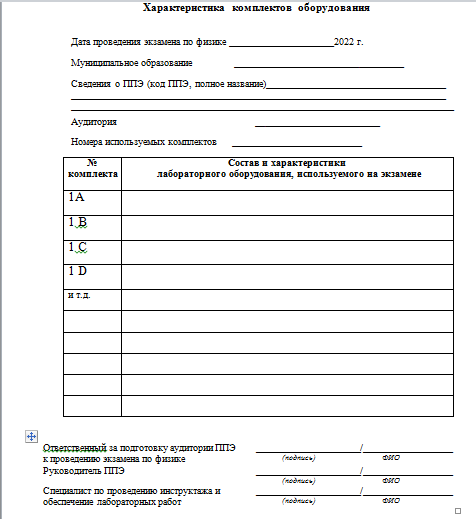 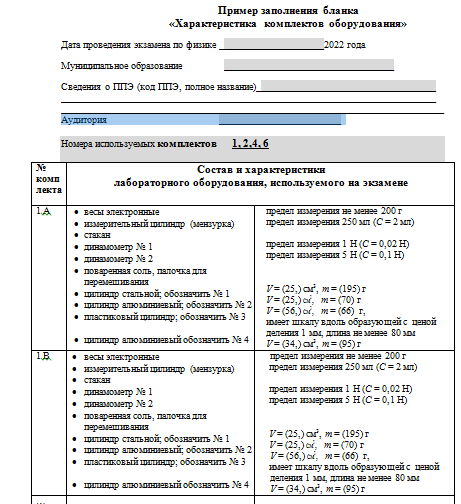 Не допускать запись:(20+2)г
Записываем округленное измеренное значение 22 г
Специалисты по проведению инструктажа и обеспечению лабораторных работ на экзамене:
1.проверить наличие необходимых комплектов оборудования, подготовленных соответствующим образом, и правильность заполнения бланка «Характеристика комплектов оборудования». После проверки – подписать его (2 экземпляра). 
      2.  После выдачи участникам экзамена индивидуальных комплектов ОГЭ, во время  общего инструктажа специалист по проведению инструктажа должен:
- провести инструктаж по правилам безопасности труда (Приложение 3);
- собрать  подписи участников экзамена об ознакомлении с правилами безопасности труда в ведомость проведения инструктажа.
В Е Д О М О С Т Ь 
проведения инструктажа по правилам безопасности 
при проведении ОГЭ по физике
2.3. Во время проведения экзамена специалист по проведению инструктажа должен выдать участникам экзамена необходимое им лабораторное оборудование. Выбор лабораторного оборудования, необходимого для выполнения экспериментального задания, каждый участник экзамена осуществляет самостоятельно, исходя из содержания выполняемого им экспериментального задания.
2.4. При выполнении участником экзамена практических заданий специалист по проведению инструктажа должен следить за соблюдением экзаменуемыми правил безопасности труда. 
2.5. Специалист по проведению инструктажа имеет право вмешиваться в работу участника ОГЭ, при выполнении им экспериментального задания, только в случае нарушения обучающимся техники безопасности, обнаружения неисправности оборудования или других нештатных ситуаций. 
2.6. Во время экзамена специалист по проведению инструктажа должен:
- при выдаче обучающемуся комплекта лабораторного оборудования –   вписать в «Лист выдачи лабораторного оборудования» номер выданного комплекта;
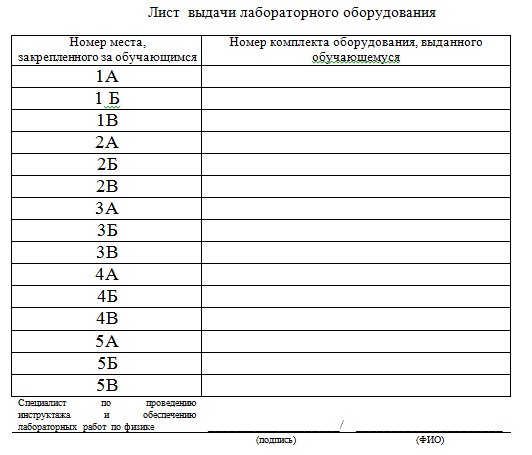 2.7.  После выполнения участниками ОГЭ экзаменационной работы при сборе  экзаменационных материалов специалист по проведению инструктажа должен:
- проверить у участника экзамена наличие сведений о номере комплекта оборудования в бланке ответов № 2 или записи «Не выполнял задание №17»;
- если участник экзамена выполнял задание №17,  вписать в специальный дополнительный бланк ответов № 2 участника экзамена характеристики соответствующего комплекта оборудования на основании таблицы «Характеристика комплектов оборудования». 
2.8. После окончания экзамена специалист по проведению инструктажа должен:
- проконтролировать, чтобы ответственный организатор в аудитории вложил в возвратный доставочный пакет с бланками ответов № 2 – один из заполненных бланков «Характеристика комплектов оборудования»;
Заполняет организатор в аудитории, ни в коем случае не учащийся
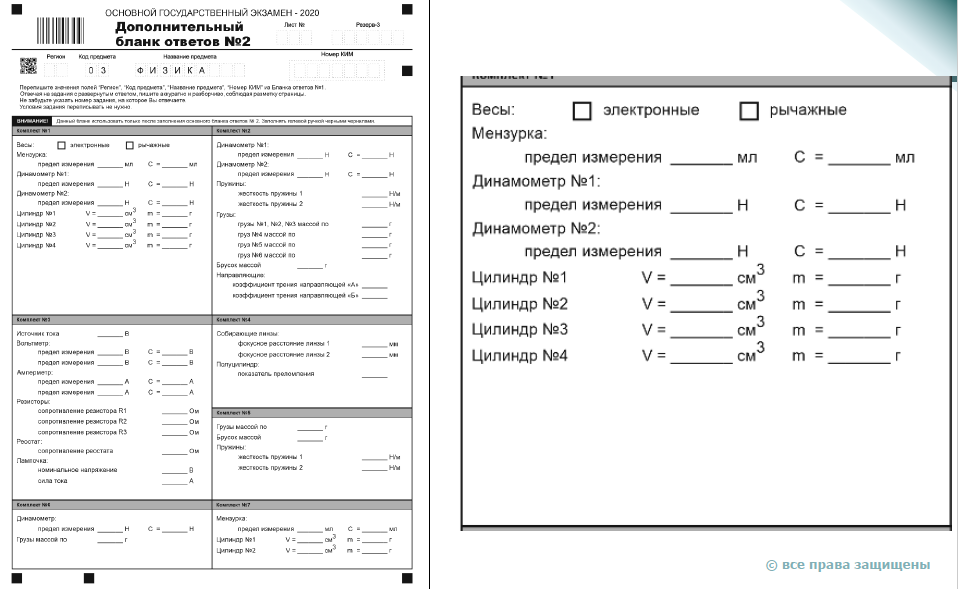 Для комплекта № 3 
Если у ребенка не устанавливается заданное значение силы тока или напряжение ,пусть берет то значение, которое возможно на данном оборудовании ,но в бланке №2 об этом обязательно надо записать
Для комплекта №6
Если при заданном расстоянии от предмета до линзы , изображение получается мнимым, расстояние можно изменить, но обязательно это указать в работе
- за день до проведения экзамена заполнить таблицу «Характеристика лабораторного оборудования» до 11.00, которая находится в облаке по ссылке: https://disk.yandex.ru/i/VxT6G7YZnU2mXw.
Данную таблицу за день до экзамена проверит председатель предметной комиссии (далее – председатель ПК). Если будут обнаружены ошибки в измерении и подготовке оборудования, председатель отметит их. Ответственный за подготовку аудитории должен будет исправить недочеты в соответствии с замечаниями председателя ПК.
контакты
Лысанова Татьяна Николаевна
  Телефон       8-910-663-19-50
  Почта            tlysanova@yandex.ru